Journey to the Jungle
Friday 18th February 2022

LO: To finish writing a letter about a visit to a jungle.
LO: To check, edit and improve our writing.
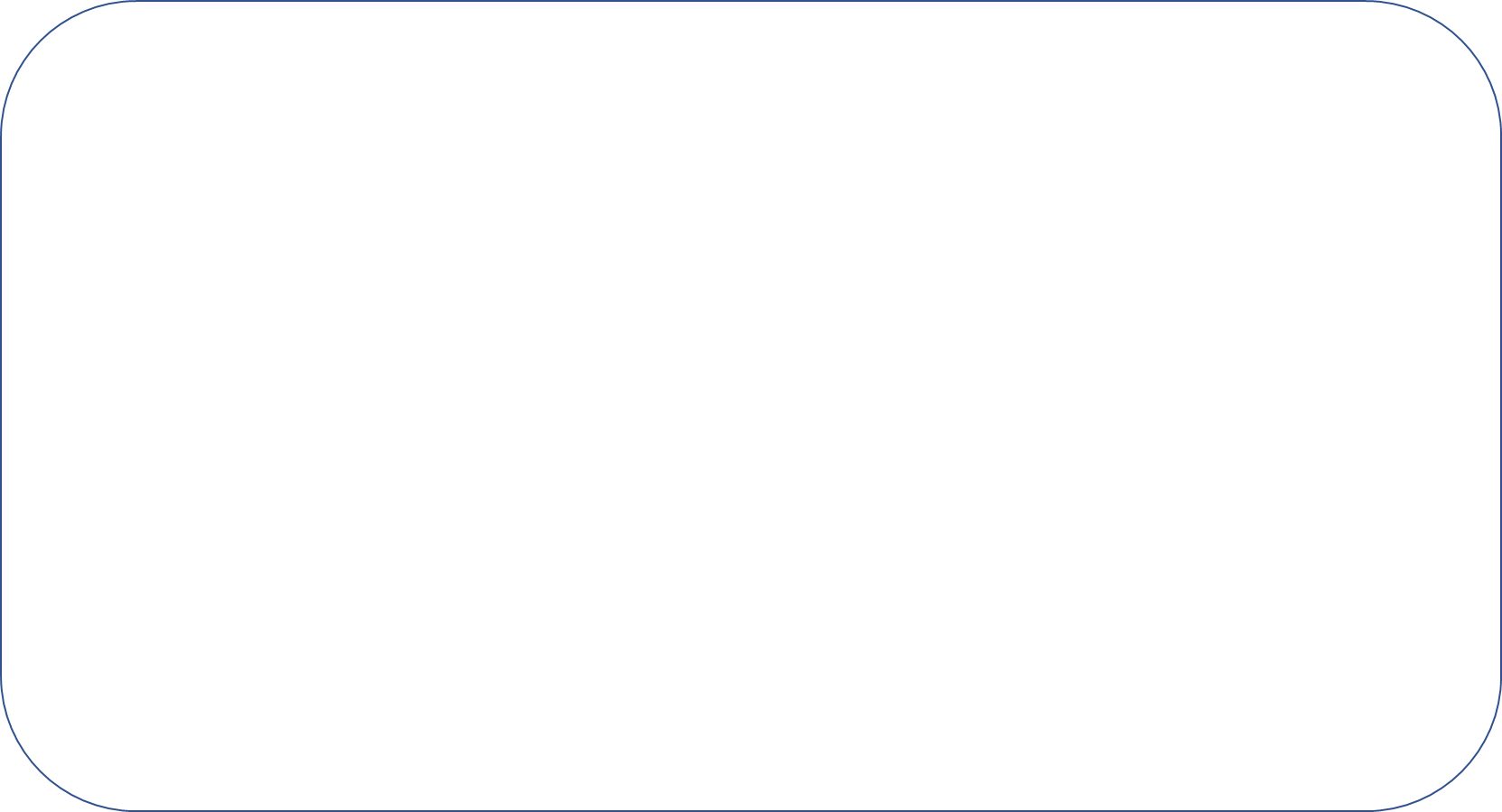 Today you are going to write the last part of your letter.

When you have finished you are going to check, edit and improve your writing.
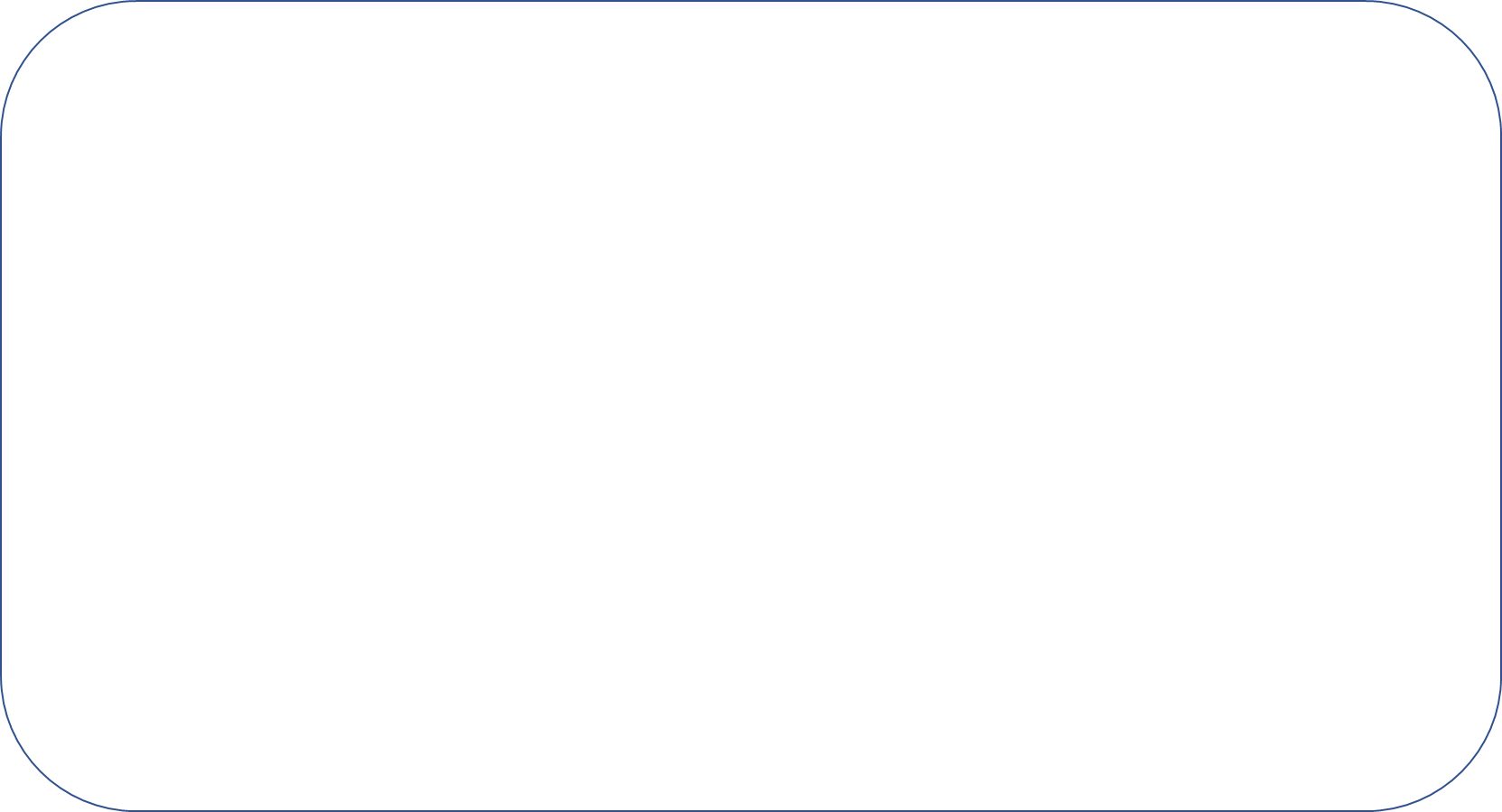 How to check, edit and improve your writing with your partner

Place your books one on top of the other.
Read your text out loud to your partner.
If you notice anything to improve, do this with your purple pen.
If your partner suggests any improvements, you can make these too if you want to.
                                              Remember to check …
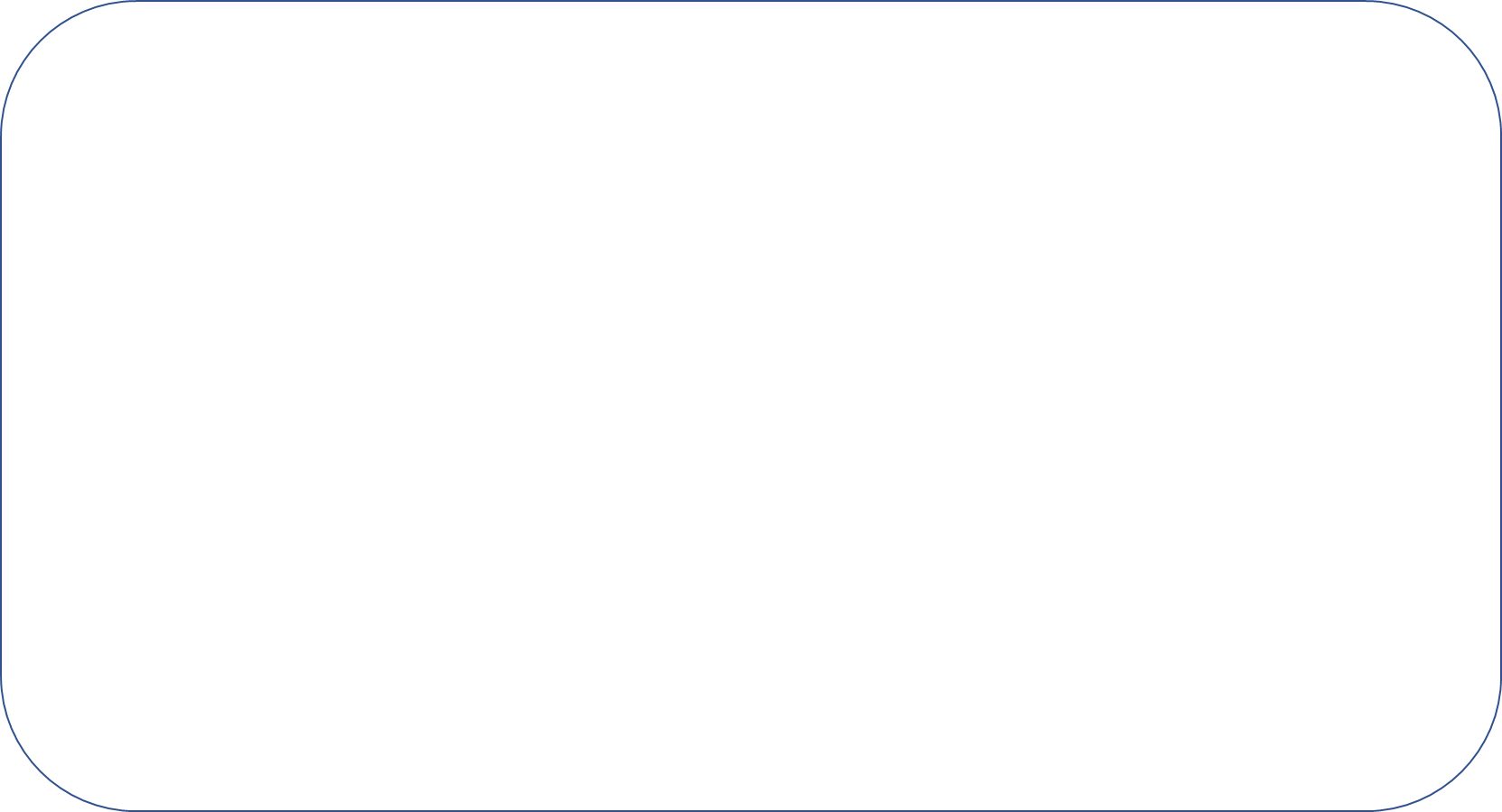 capital letters
punctuation
spelling
does it make sense?
can you use a better word?
have you used: 	fronted adverbials, 
    and, but, because,		words to say WHEN?
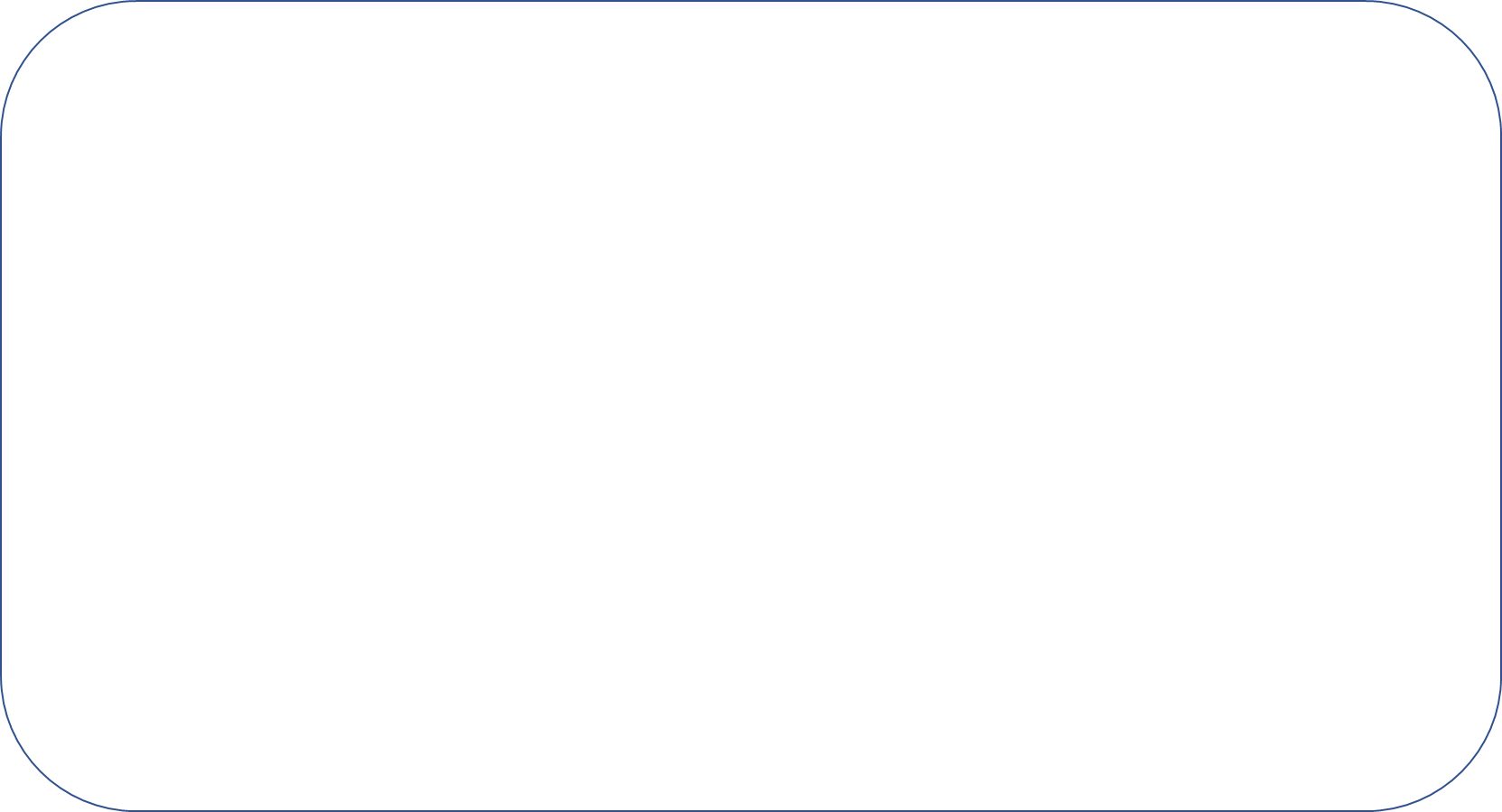 Then swap and repeat the activity.
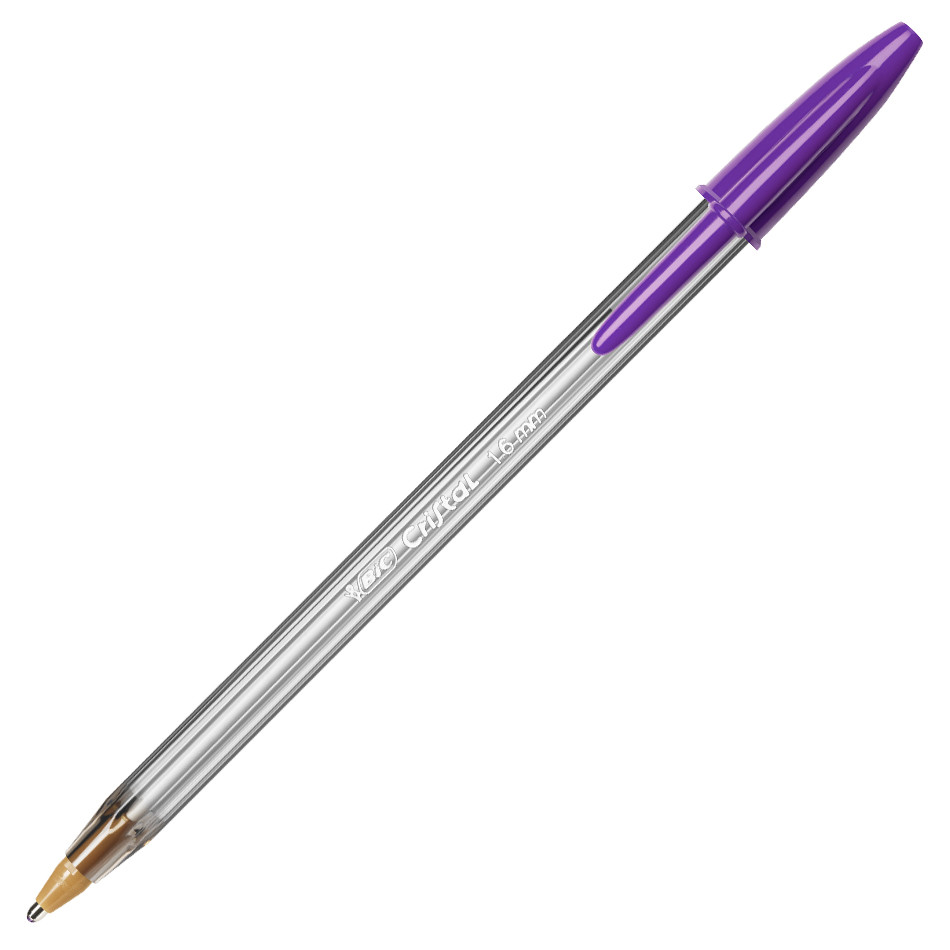